Projet collège Henri IV musée de la Grande Guerre
Exposition 2018 : 
Les familles pendant la guerre
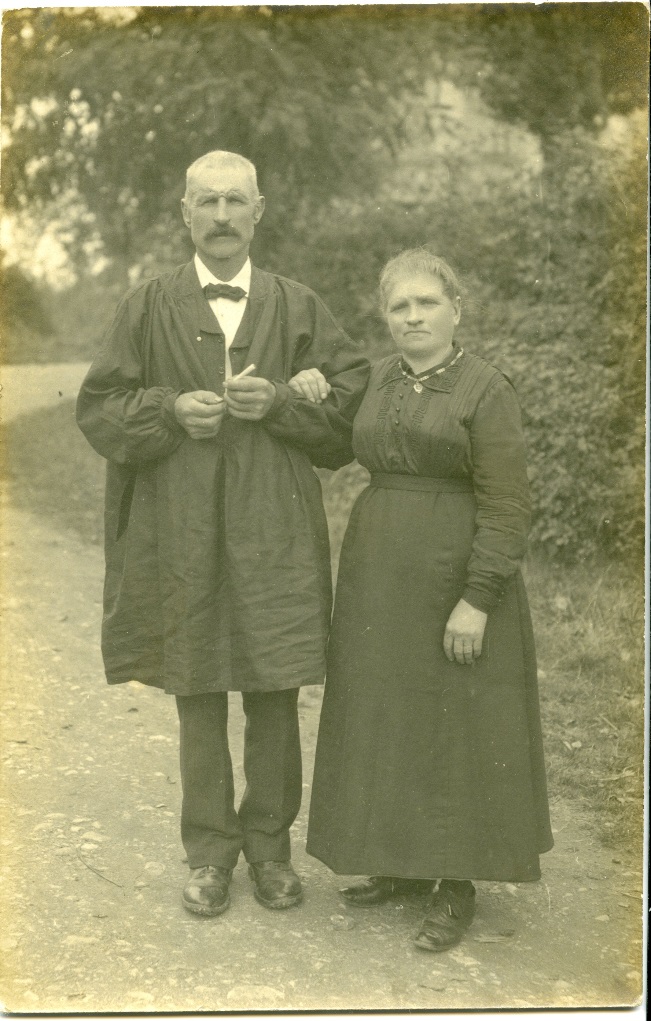 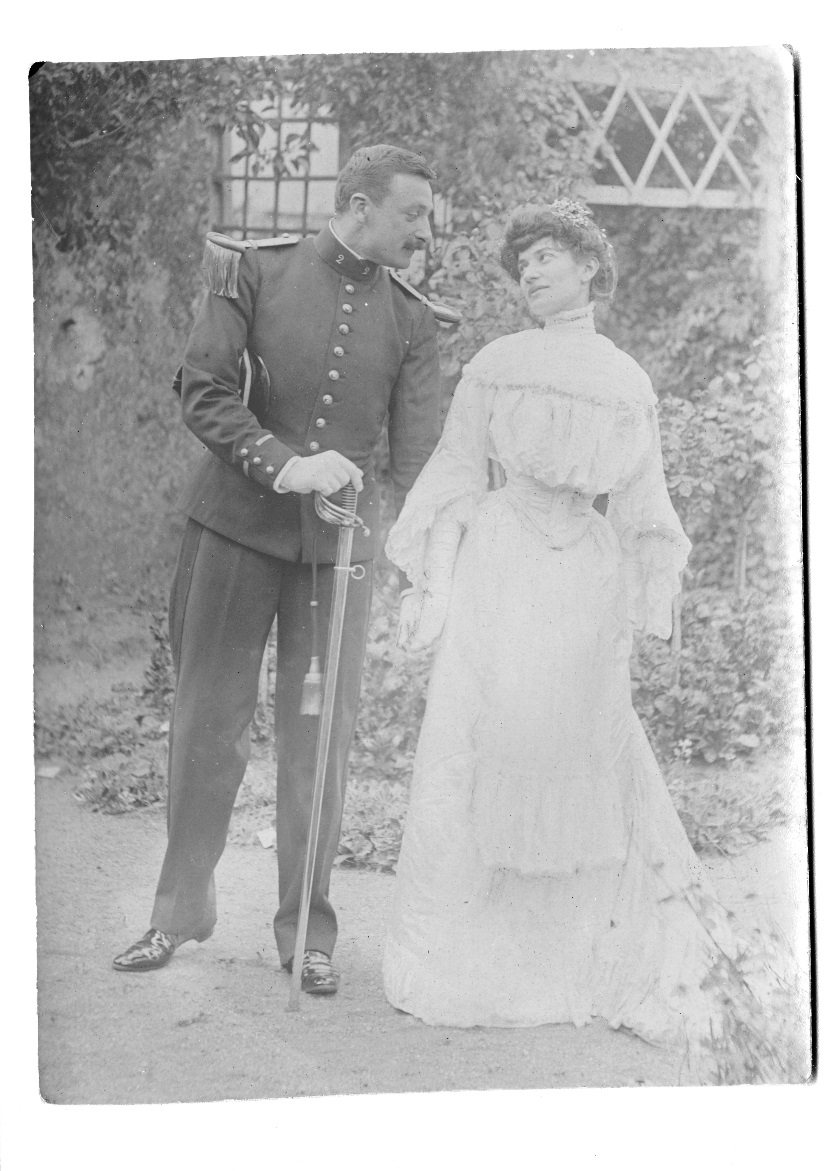 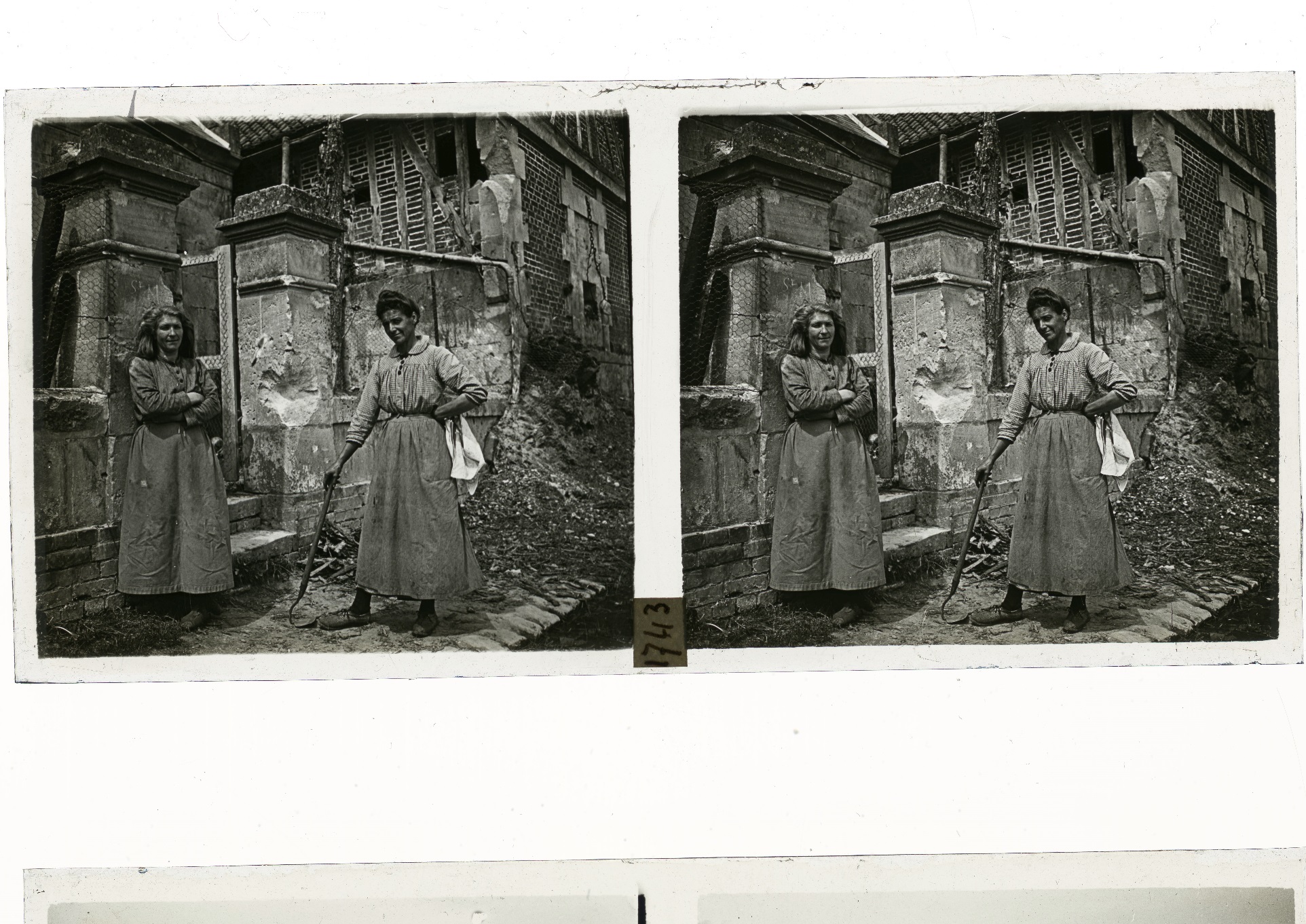 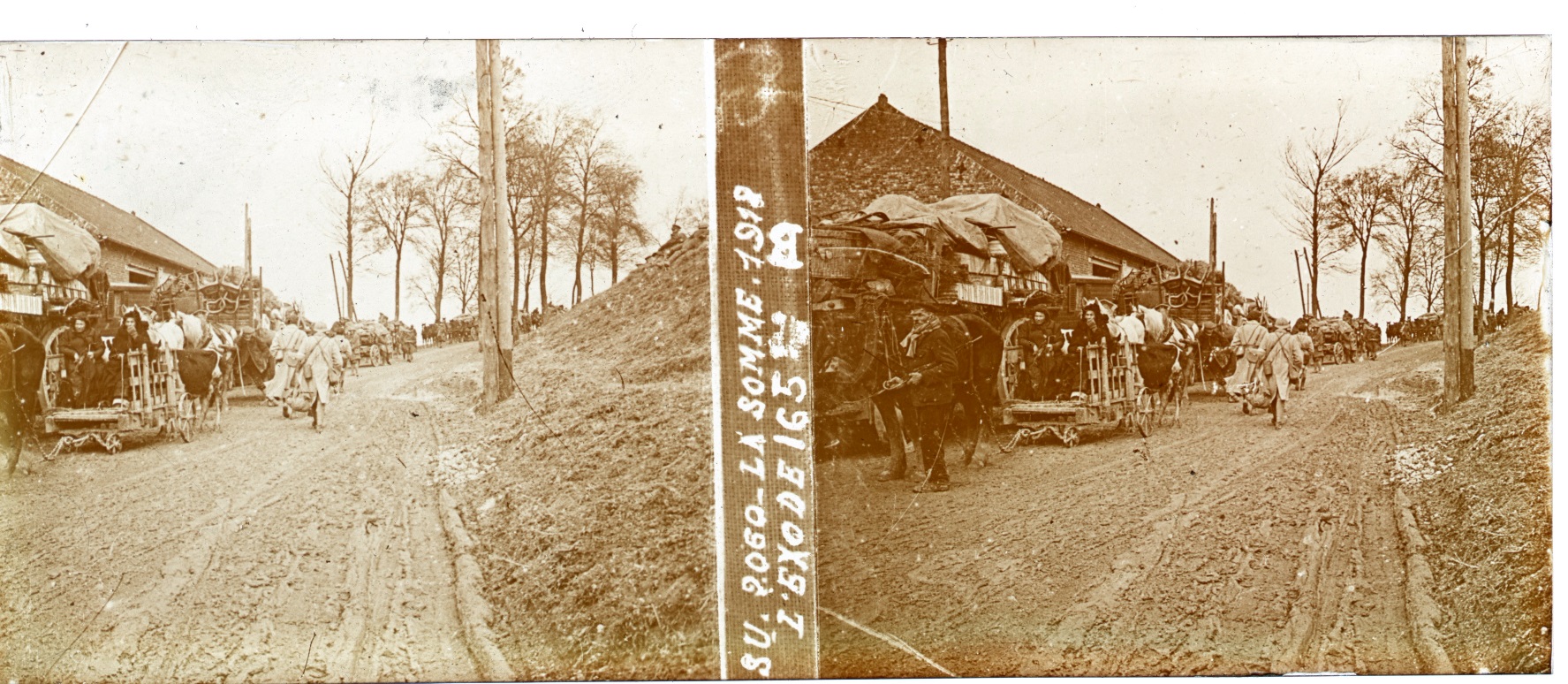 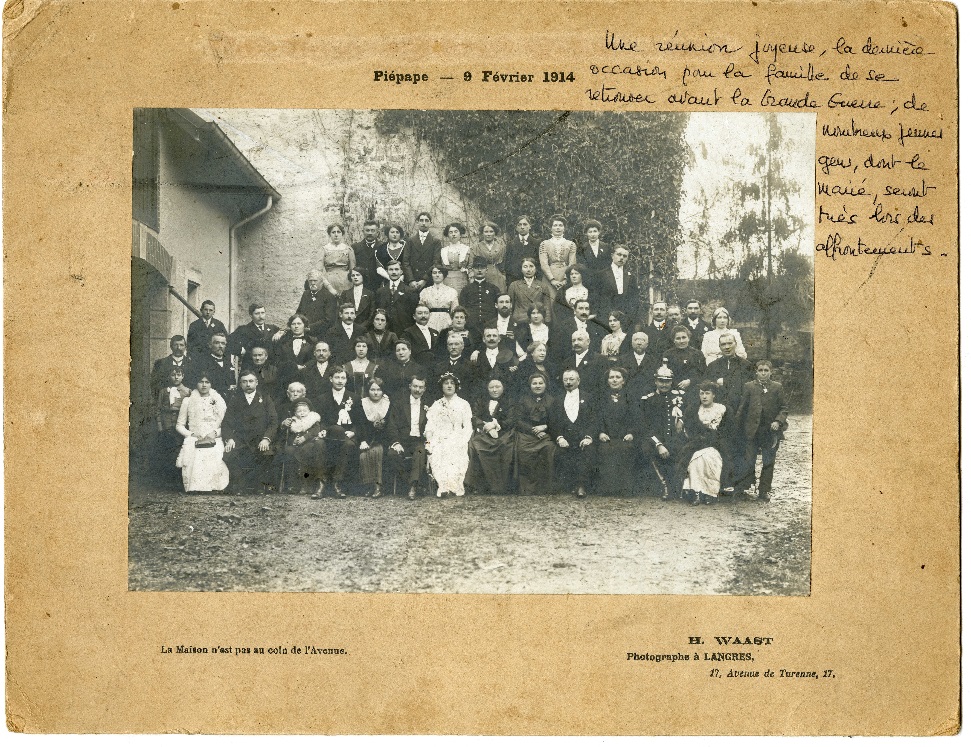 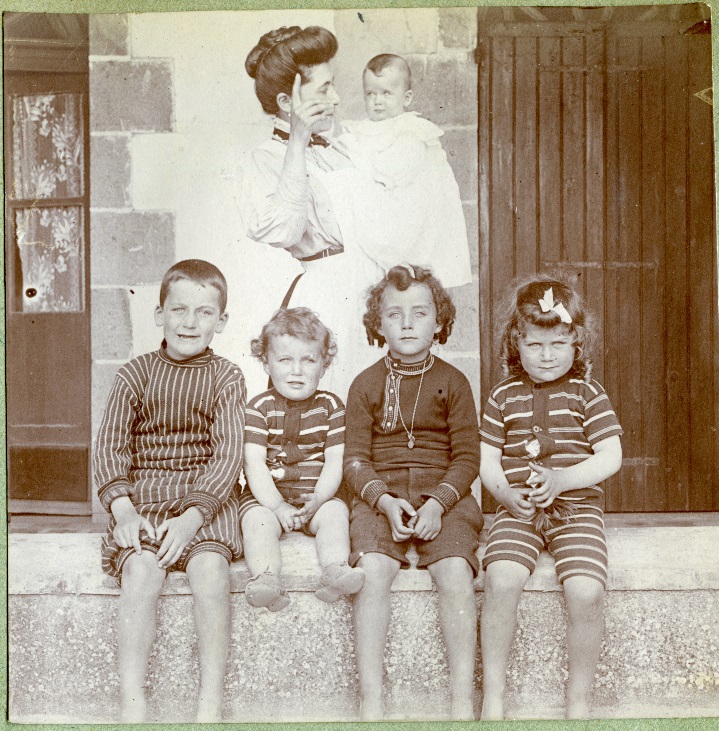 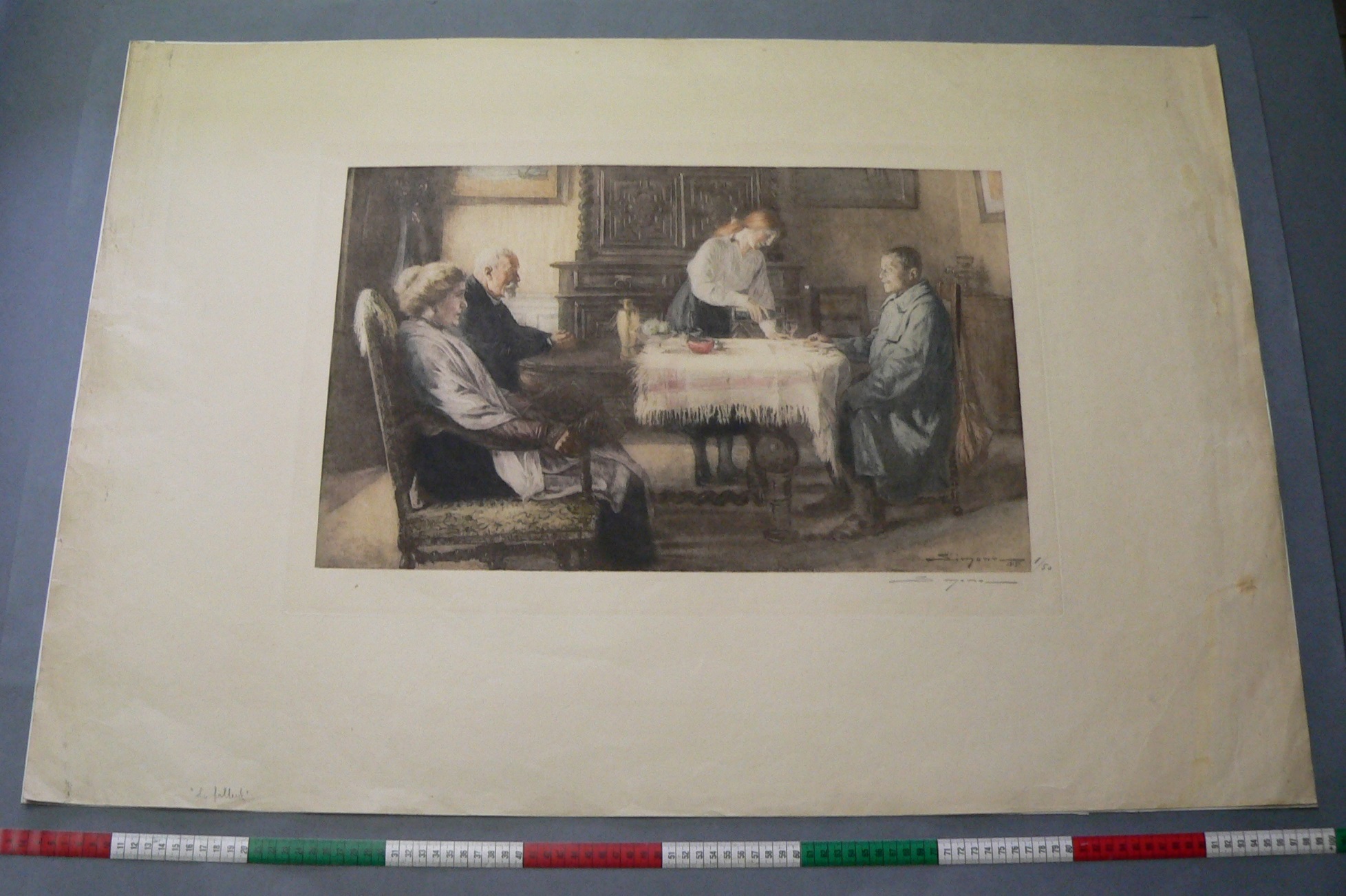 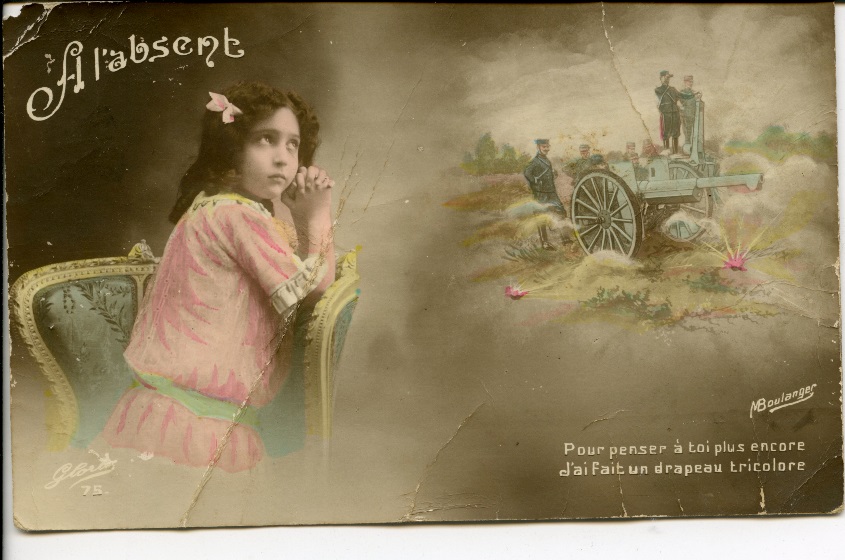 Plan de l’exposition
Les thèmes présentés dans l’exposition
Introduction
Partir / les séparations
Tenir
Revenir
Photocall
Notre commande…
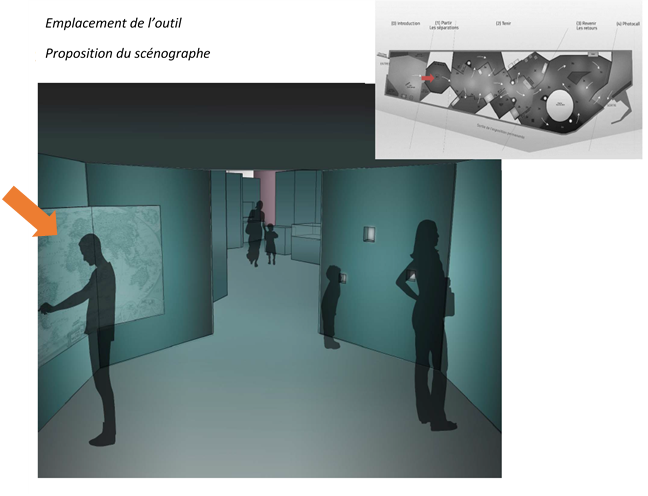 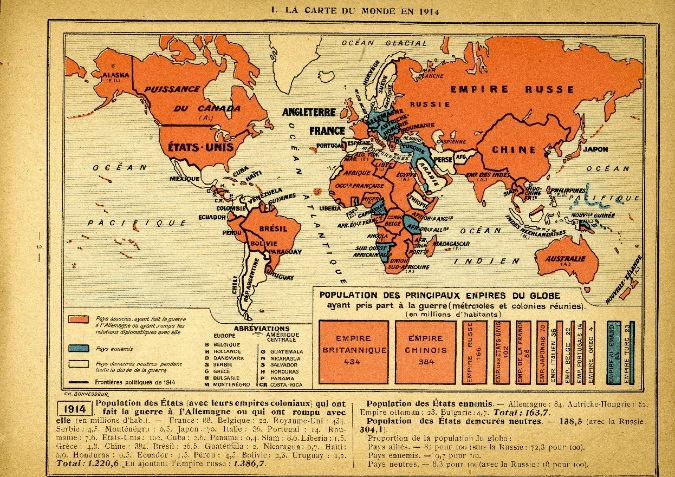 Vos missions
Sélectionner des visuels.
Expliquer vos choix et voter pour la sélection définitive.
Réaliser une production écrite.
…votre cahier des charges
Les visuels
Avoir si possible le même format (portrait ou paysage).
Facilement lisibles : le visiteur doit pouvoir lire l’image facilement (clarté, visibilité...) 
Montrer l’aspect mondial du conflit.

La carte
L’Europe ou le Monde ?
Gestion de l’espace et répartition des visuels. 

Les textes
Le texte ne doit pas dépasser 400 signes et être facilement compréhensible
Les textes devront présenter une information sociale et/ou historique.
MERCI ET BON COURAGE